Describing me and others
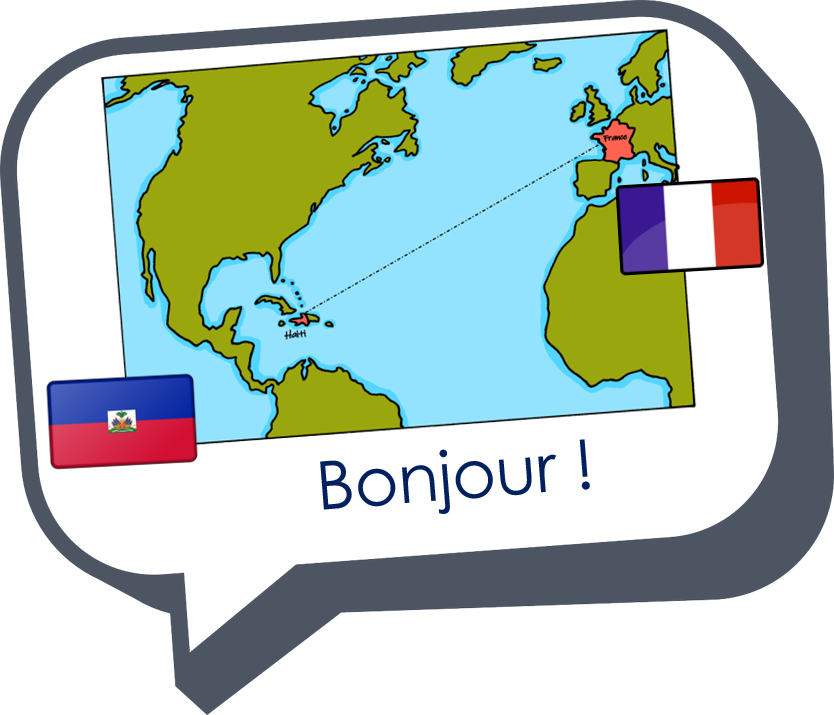 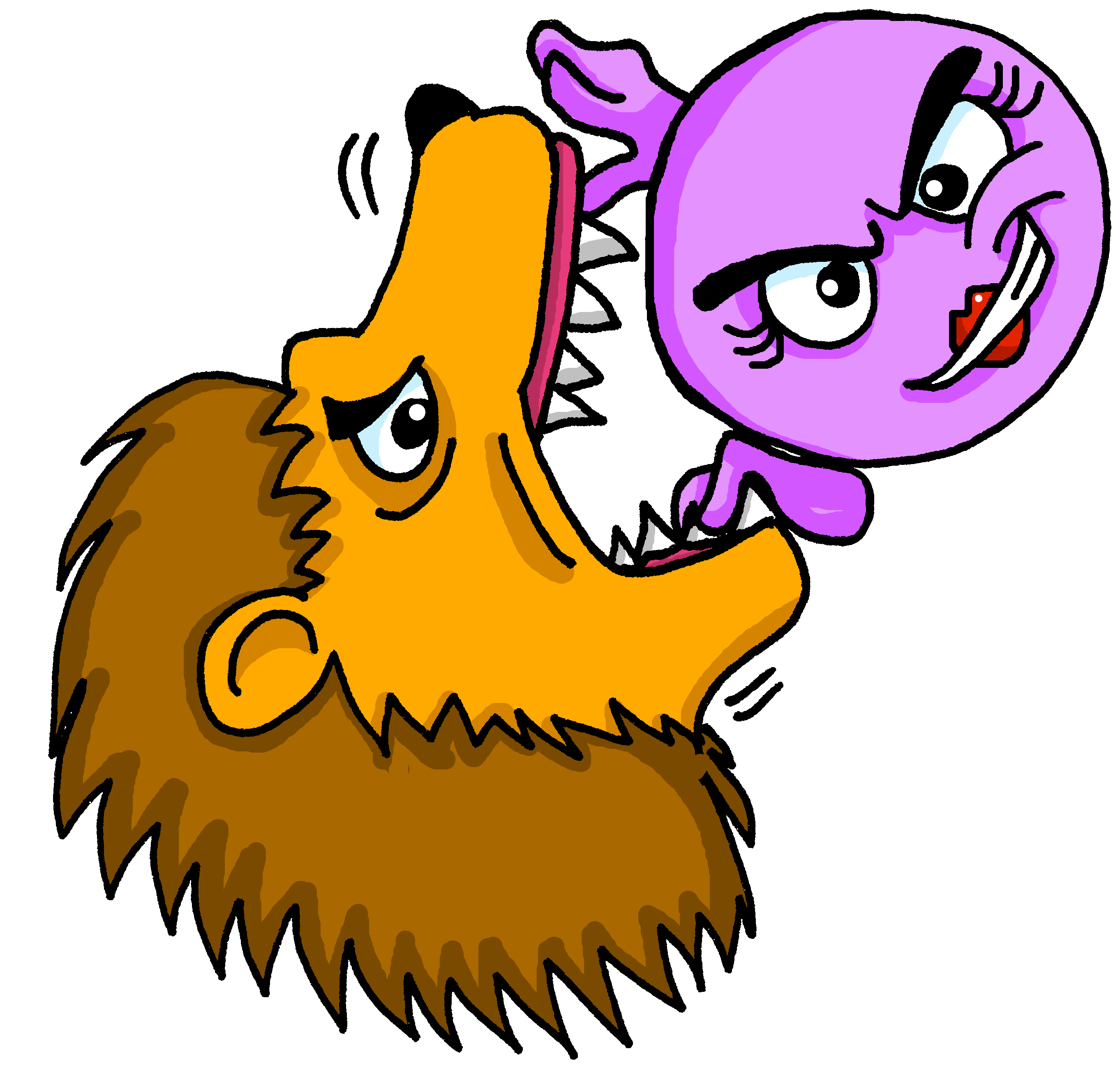 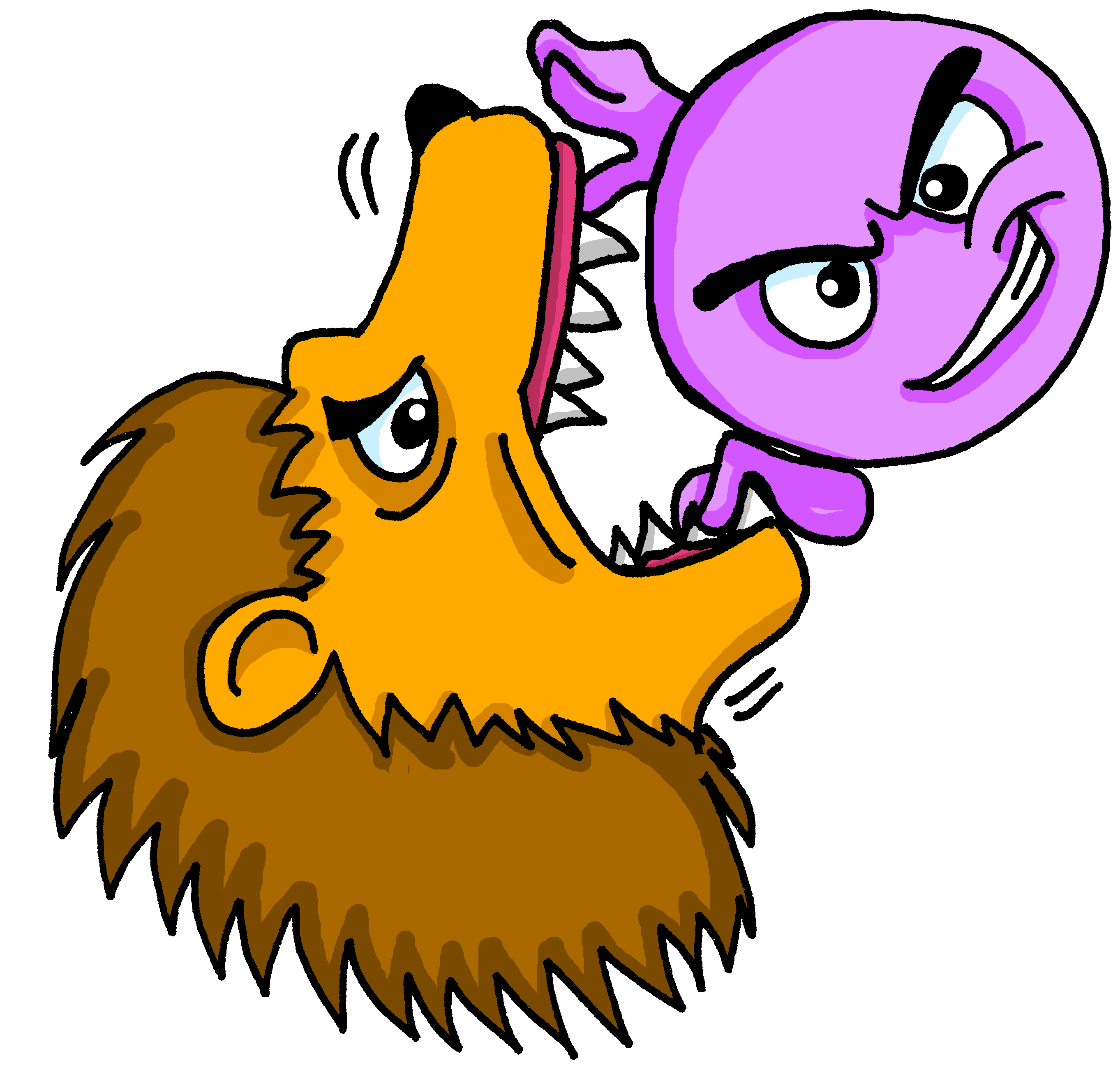 courageux
courageuse
rouge
Follow ups 1-5
[Speaker Notes: Artwork by Steve Clarke. Pronoun pictures from NCELP (www.ncelp.org). All additional pictures selected from Pixabay and are available under a Creative Commons license, no attribution required.

Phonics: revisit closed [eu] [SFC] with words ending in –x - deux [41] un peu [91] jeu [291]

Frequency of new words:
Vocabulary: semaine [245] courageux [2198] curieux [2424] heureux [764] sérieux [412] Revisit days of the week
Londsale, D., & Le Bras, Y.  (2009). A Frequency Dictionary of French: Core vocabulary for learners London: Routledge.

The frequency rankings for words that occur in this PowerPoint which have been previously introduced in these resources are given in the SOW and in the resources that first introduced and formally re-visited those words. 
For any other words that occur incidentally in this PowerPoint, frequency rankings will be provided in the notes field wherever possible.]
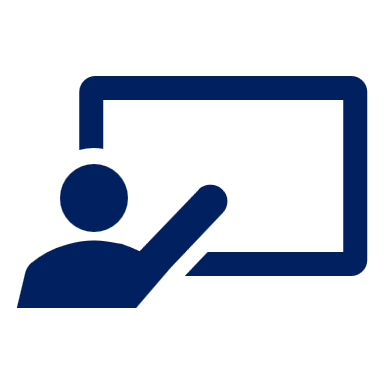 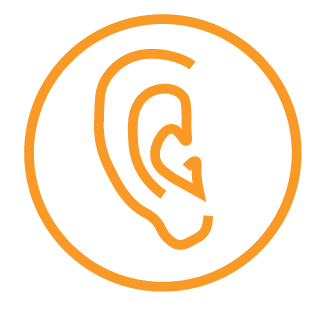 Follow up 1:
A Écoute. Adèle parle.  Écris les phrases.
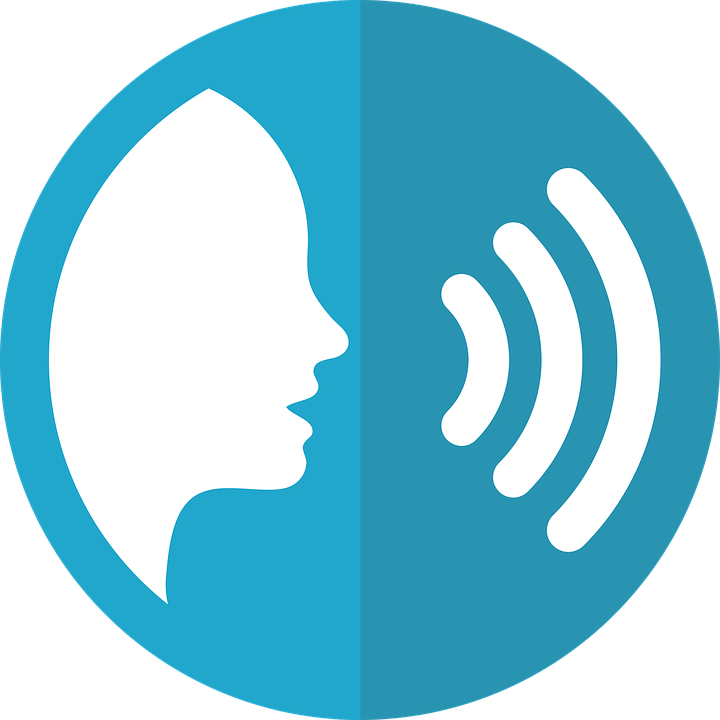 C’est Lulu la tortue (female) ou Chouchou (male)?
écouter
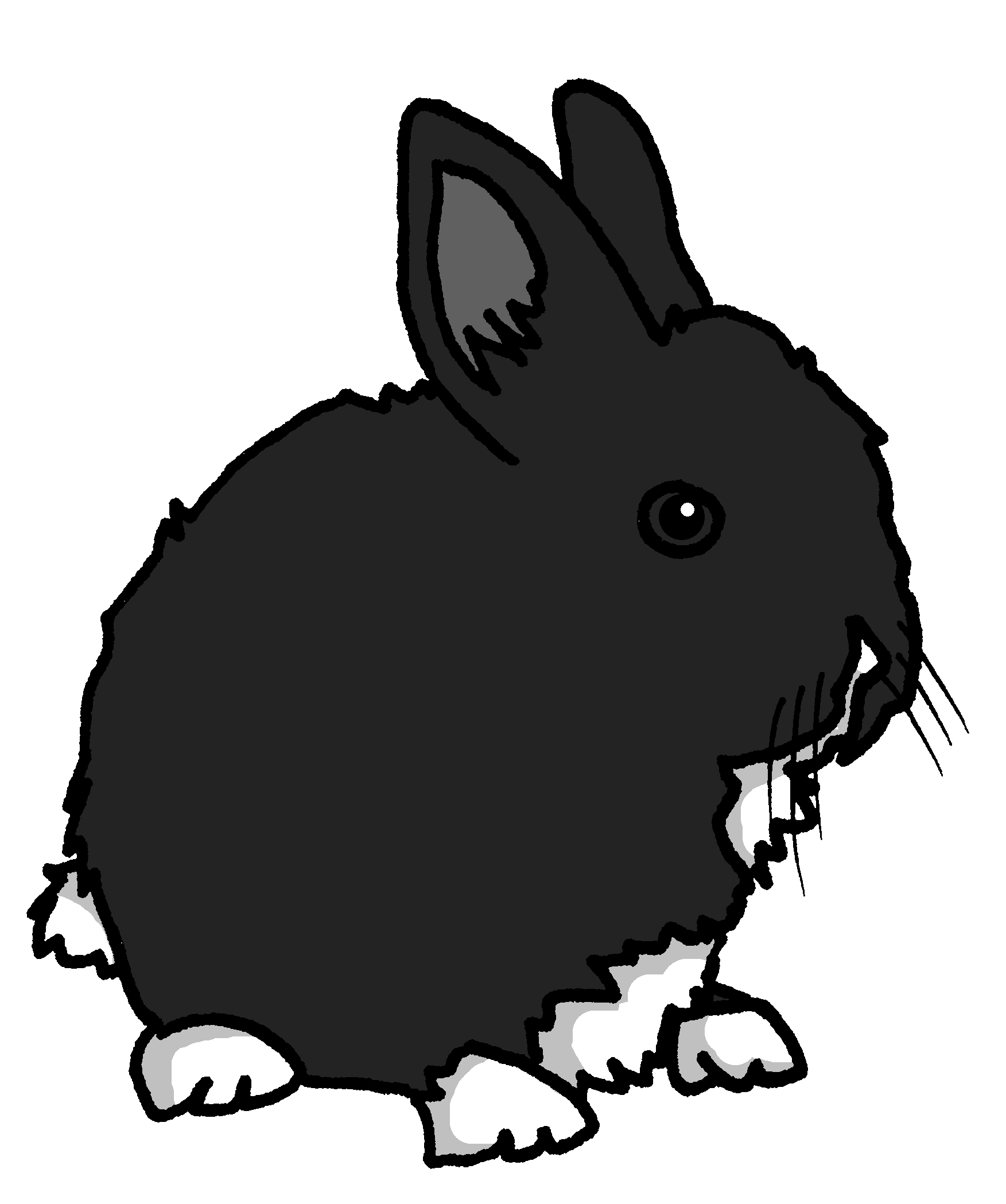 Chouchou
1
Elle est curieuse.
_______
___
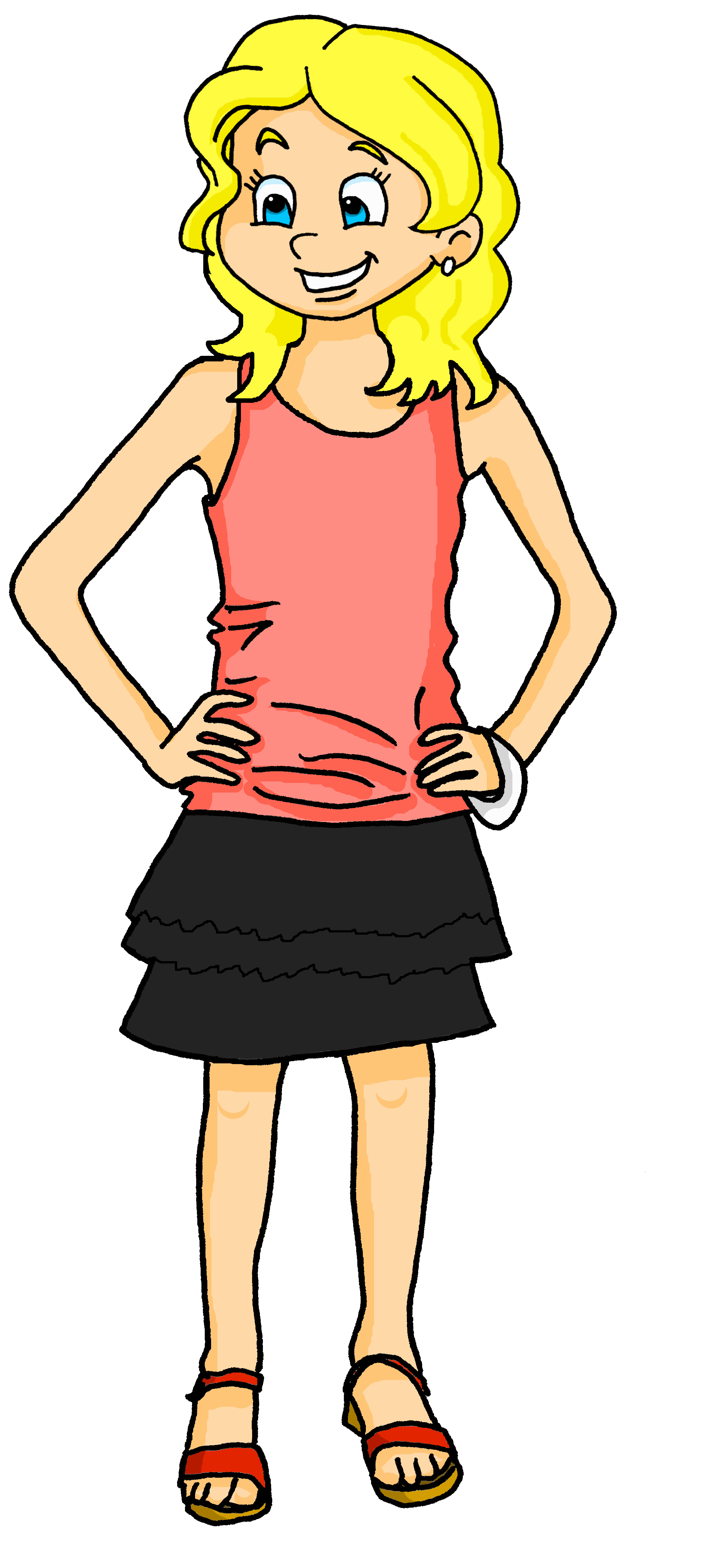 2
Elle est heureuse.
___
_______
curious
……………………………………………………....
brave
3
Il est curieux.
___
_______
serious
4
Elle est courageuse.
___
_______
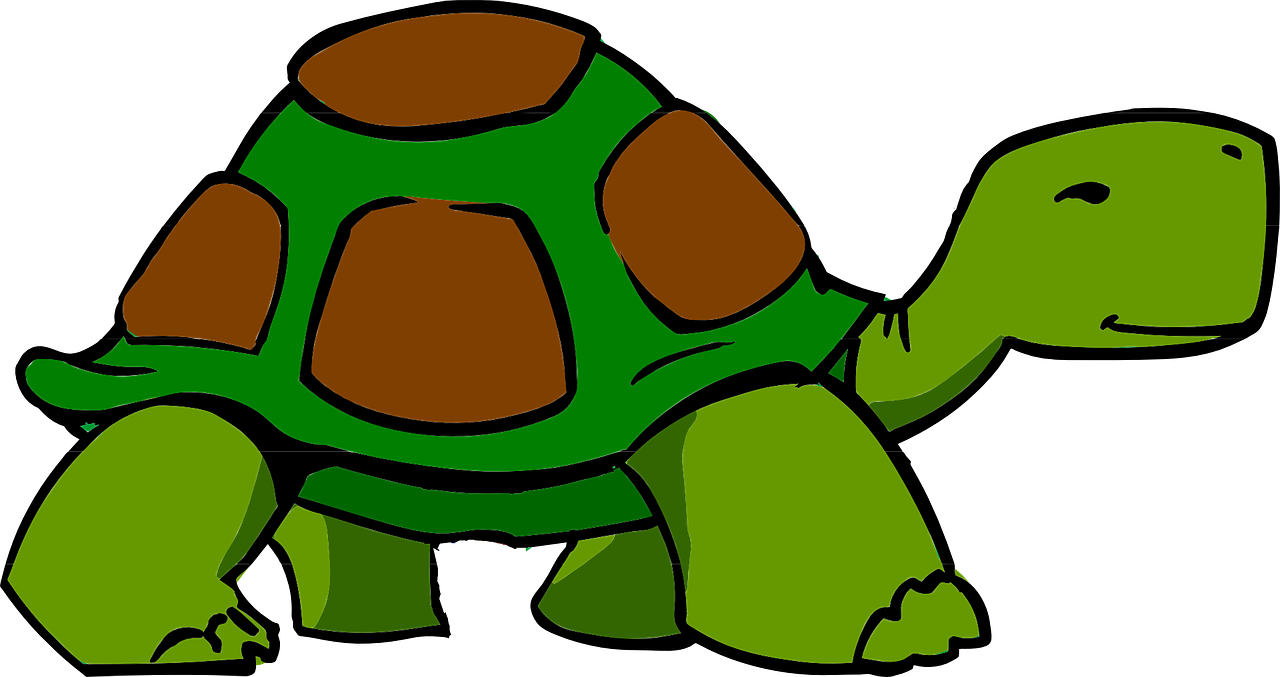 Lulu
5
Il est courageux.
___
_______
curious
……………………………………………………....
happy
6
Il est sérieux.
___
______
brave
[Speaker Notes: Timing: 5 minutes (two slides)

Aim: to practise aural recognition of masculine –eux and feminine –euse adjective endings in known words and practise their written production.

Procedure:
Ensure pupils understand the task.  They will hear the phrase without the pronoun. They will be able to write the whole phrase by paying attention to the adjective ending.
Click on each audio symbol to listen to the sentence.
Pupils write 1-6 and the full phrase. 
Click to reveal the full sentences.
Pupils then write what they know about the two pets in English.
Click to reveal answers.

Transcript [elle] est curieuse.[elle] est heureuse.[il] est curieux.[elle] est courageuse. [il] est courageux.[il] est sérieux.]
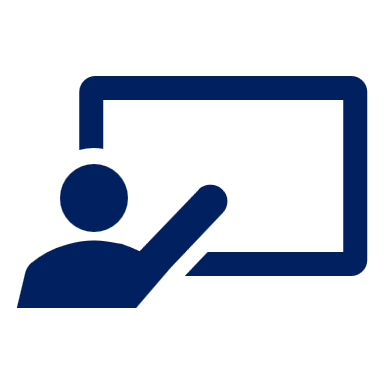 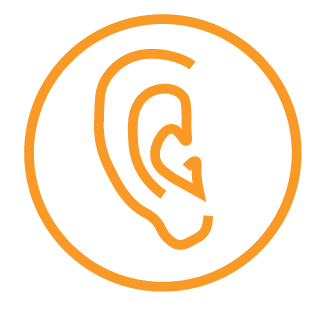 Écoute.
Follow up 2A:
[eu]
deux
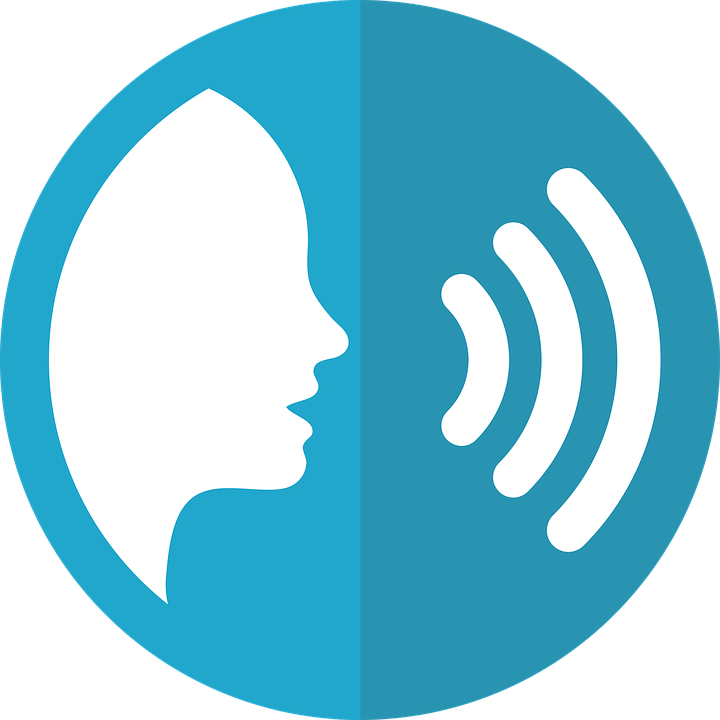 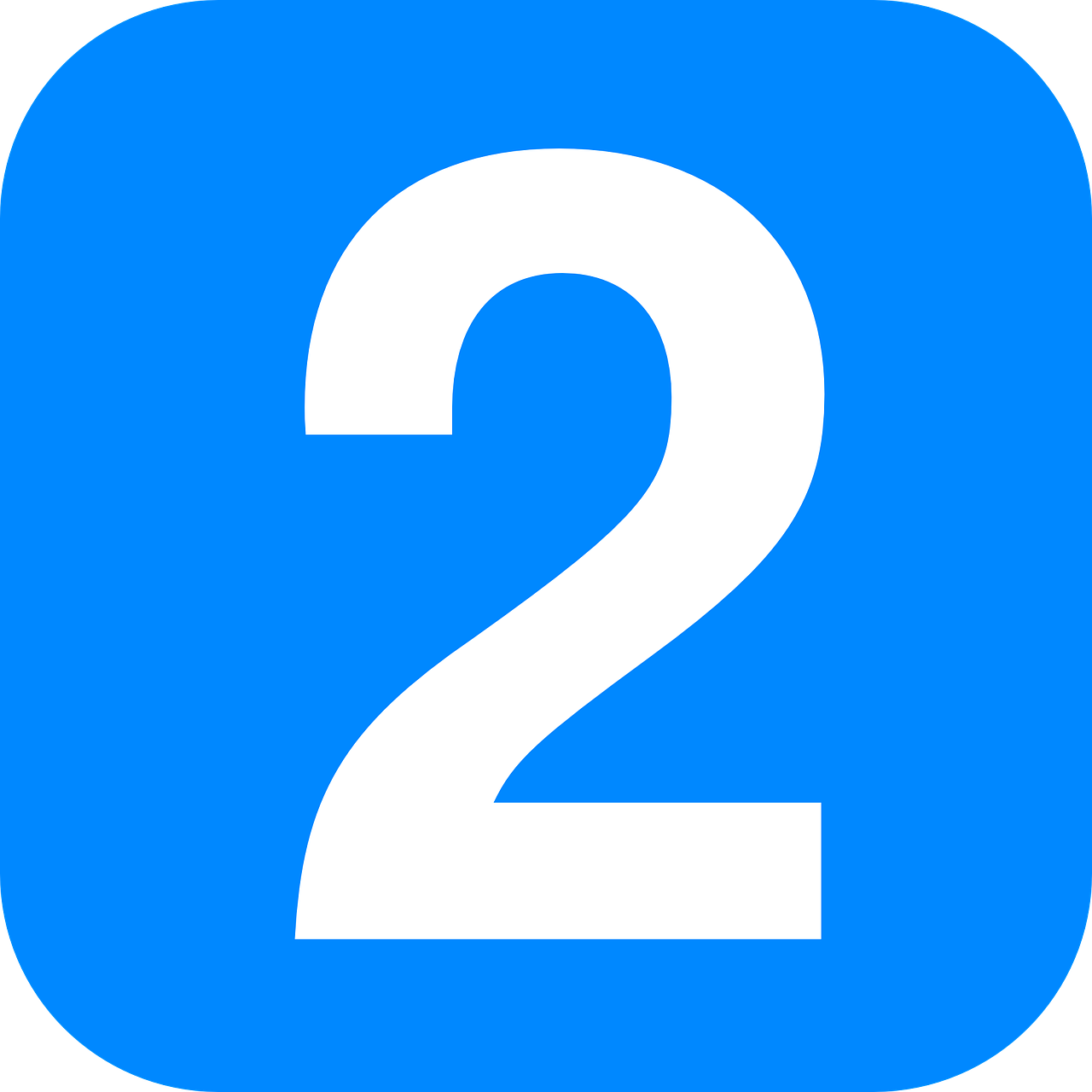 Is the speaker describing a masculine or feminine noun?
écouter
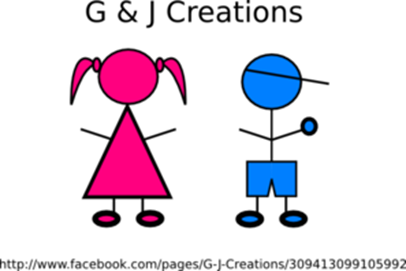 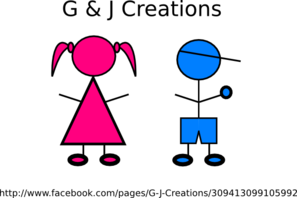 Ex
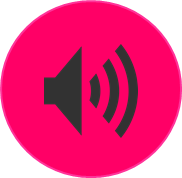 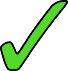 1
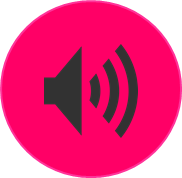 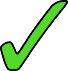 2
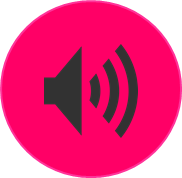 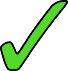 3
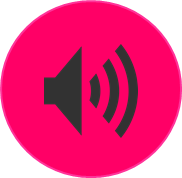 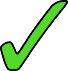 4
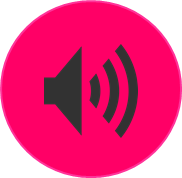 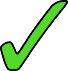 5
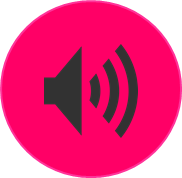 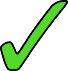 6
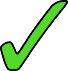 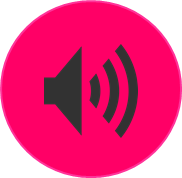 [Speaker Notes: Timing: 5 minutes (two slides)

Aim: to practise aural recognition of masculine –eux and feminine –euse adjective endings in some unknown words.

Procedure:
Click on each audio symbol to listen to the word.
Pupils write 1-6 and M or F for each word, paying attention to the ending. 
Click for the answer ticks, the French word and then the English word (which pupils may offer suggestions for, as we include some written cognates here).

Transcript Ex. mystérieuse[1] dangereuse[2] nerveux[3] généreuse[4] lumineux[5] furieuse
[6] merveilleux
Frequency of cognates:dangereux [713] furieux [4239] généreux [2015] lumineux [4562] merveilleux [2209] mystérieux [3312] nerveux [3735]
Londsale, D., & Le Bras, Y.  (2009). A Frequency Dictionary of French: Core vocabulary for learners London: Routledge.]
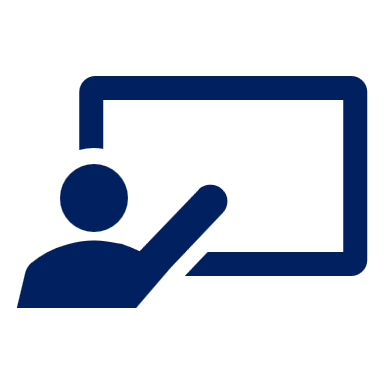 Prononce les mots.
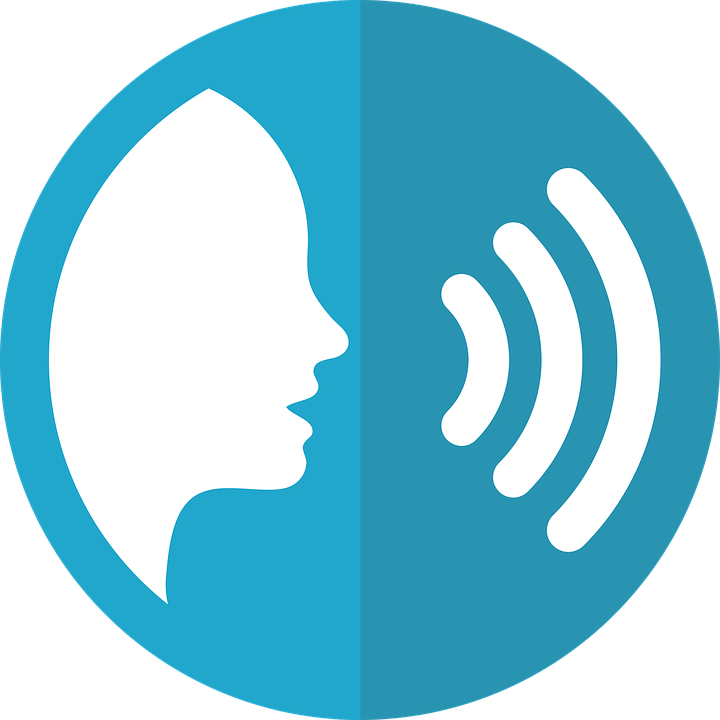 [eu]
deux
Follow up 2B:
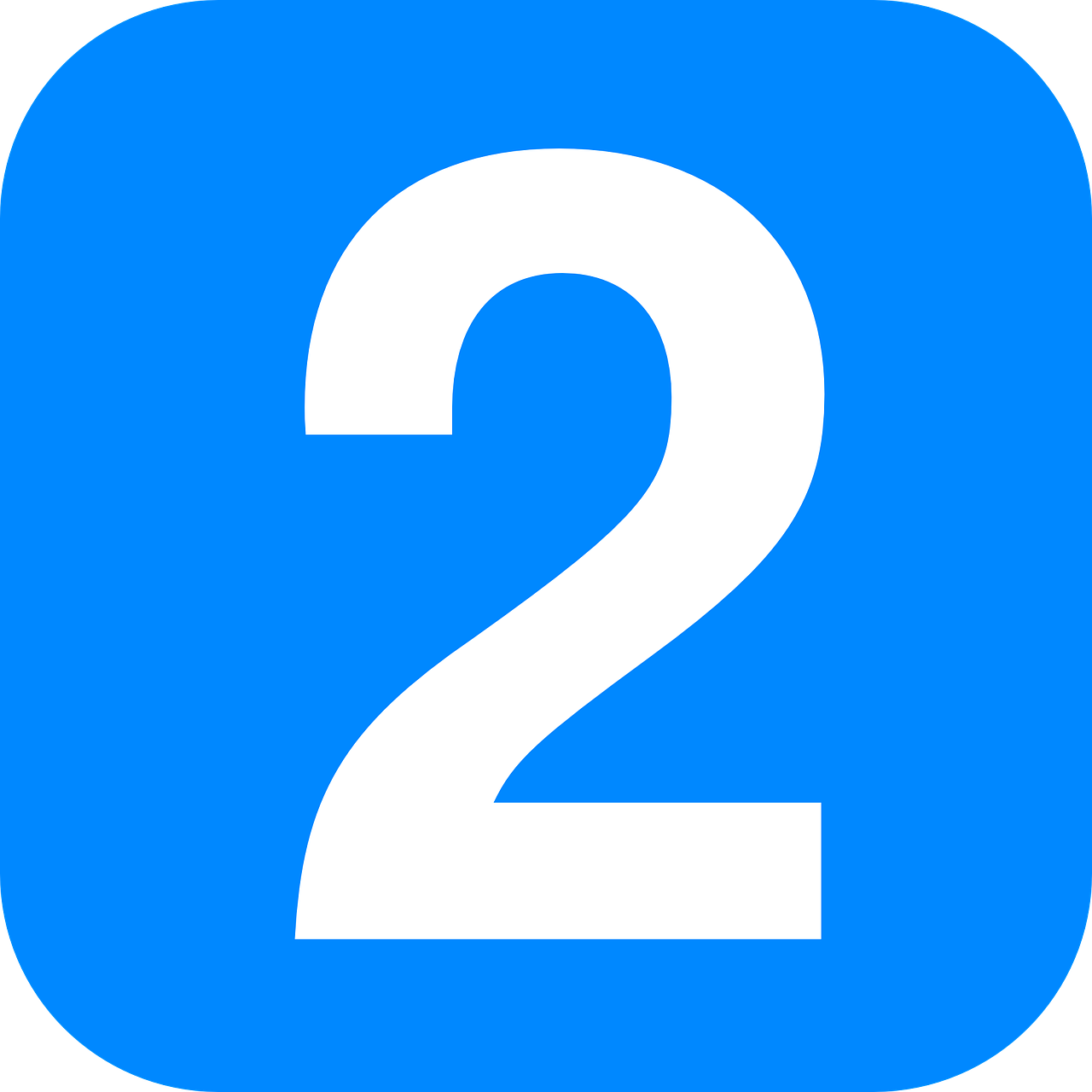 prononcer
miraculeux
nerveuse
nerveux
furieuse
30
silencieux
silencieuse
anxieuse
furieux
S
calamiteux
vigoreuse
dangereuse
dangereux
calamiteuse
miraculeuse
anxieux
0
vigoreux
DÉBUT
[Speaker Notes: Aim: to practise SSC [eu] in a read aloud task.Procedure:1. Partner A writes down 5 of the words on the slide.2. Partner B, without seeing A’s list, says all the words on the slide as quickly as possible, trying to match all of Partner A’s list before the 30 seconds is up. If s/he succeeds s/he has won the round, if not all five words have been said, Partner B wins the round.Note: Partner A should listen very carefully to B’s pronunciation. S/he doesn’t need to cross a word off if it is a different form (m/f) of the chosen word.
3. Swap roles.4. Note: this activity can be repeated a couple of times.
5. Click on the words if you want to hear them pronounced by a native speaker.]
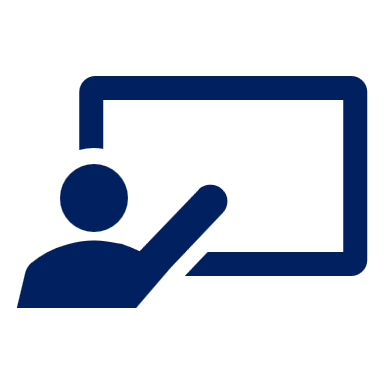 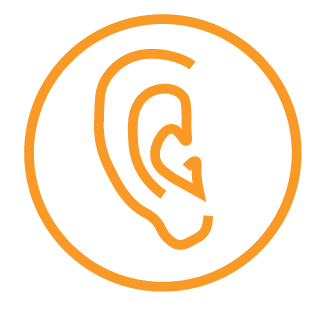 Écoute les mots.
Follow up 3:
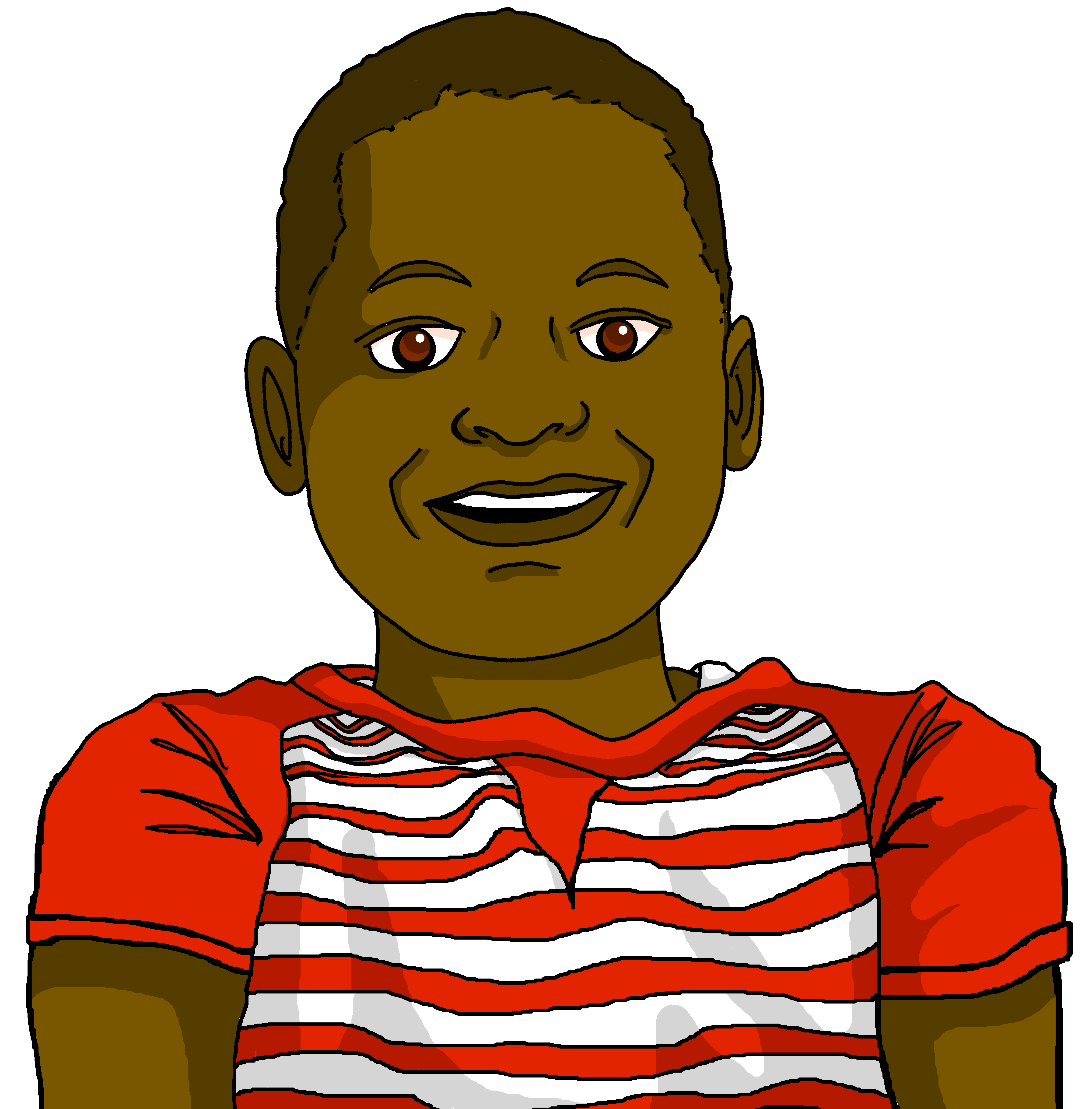 Bonne chance !
Masculine or feminine?Choose the right adjectives to cross the river.
Be careful! Some of the rocks are wobbly.
écouter
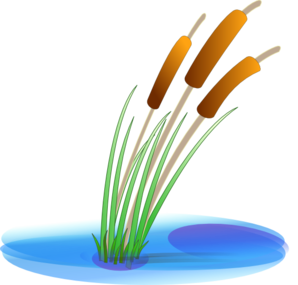 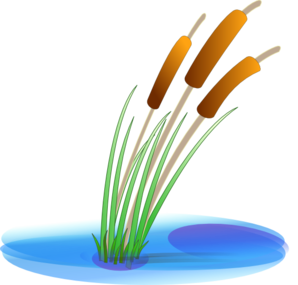 5
6
4
1
2
3
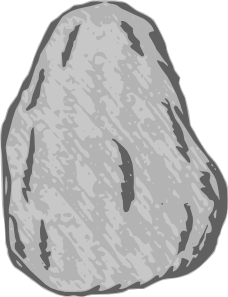 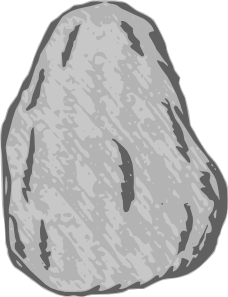 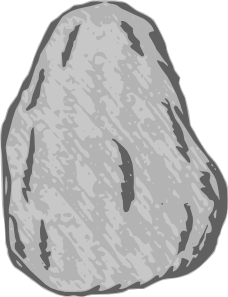 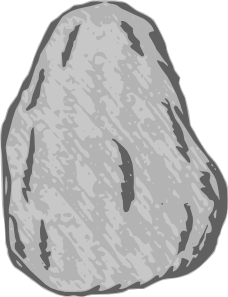 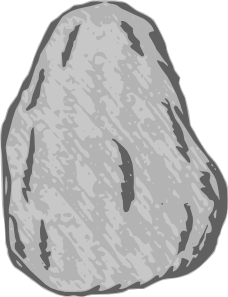 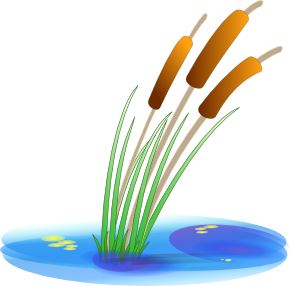 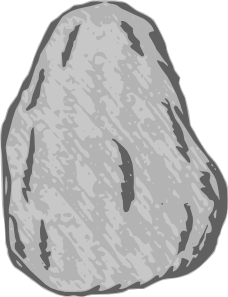 happy (f)
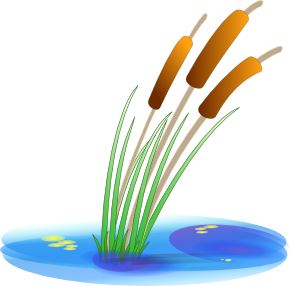 curious (m)
serious (f)
brave (m)
short (m)
French (f)
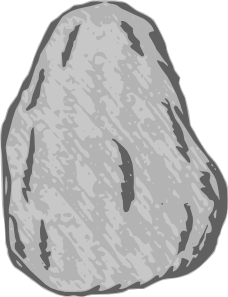 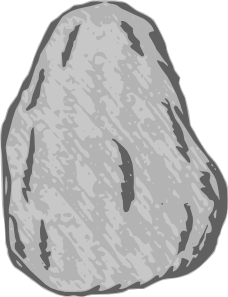 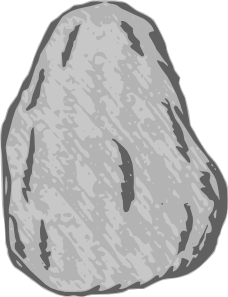 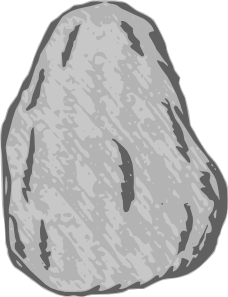 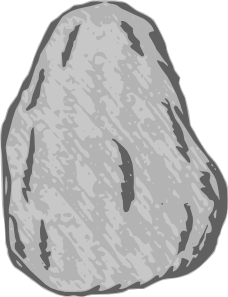 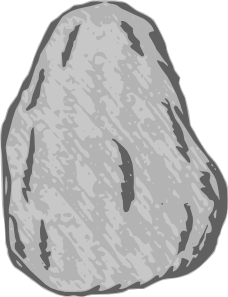 brave (f)
happy (m)
curious (f)
short (f)
French (m)
serious (m)
[Speaker Notes: Timing: 5 minutesAim: aural recognition of masculine and feminine adjectives.

Procedure:1. Click numbers to hear audio.
2. Students pick which word on a rock is being referred to (the one above or below each time).
3. Click on rock to find out if the answer is right or wrong (wrong answers fall into the water).
4. Continue to the next slide to cross the river.Extra challenge: pupils note the full meaning of the sentence.

Transcript:1. Tu es heureux ?
2. Je suis curieuse.3. Tu es française.
4. Tu es sérieux.
5. Il est petit.
6. Je suis courageuse.]
Follow up 4:
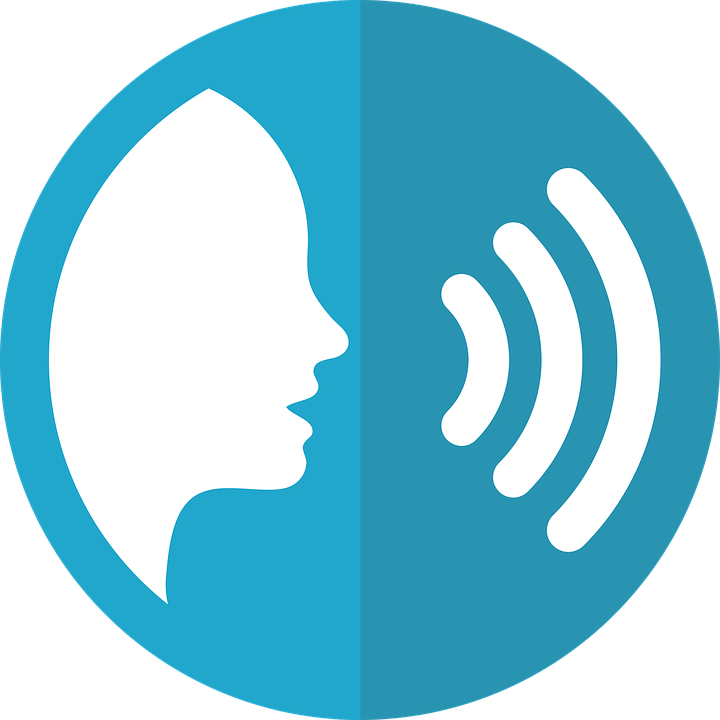 [eu]
deux
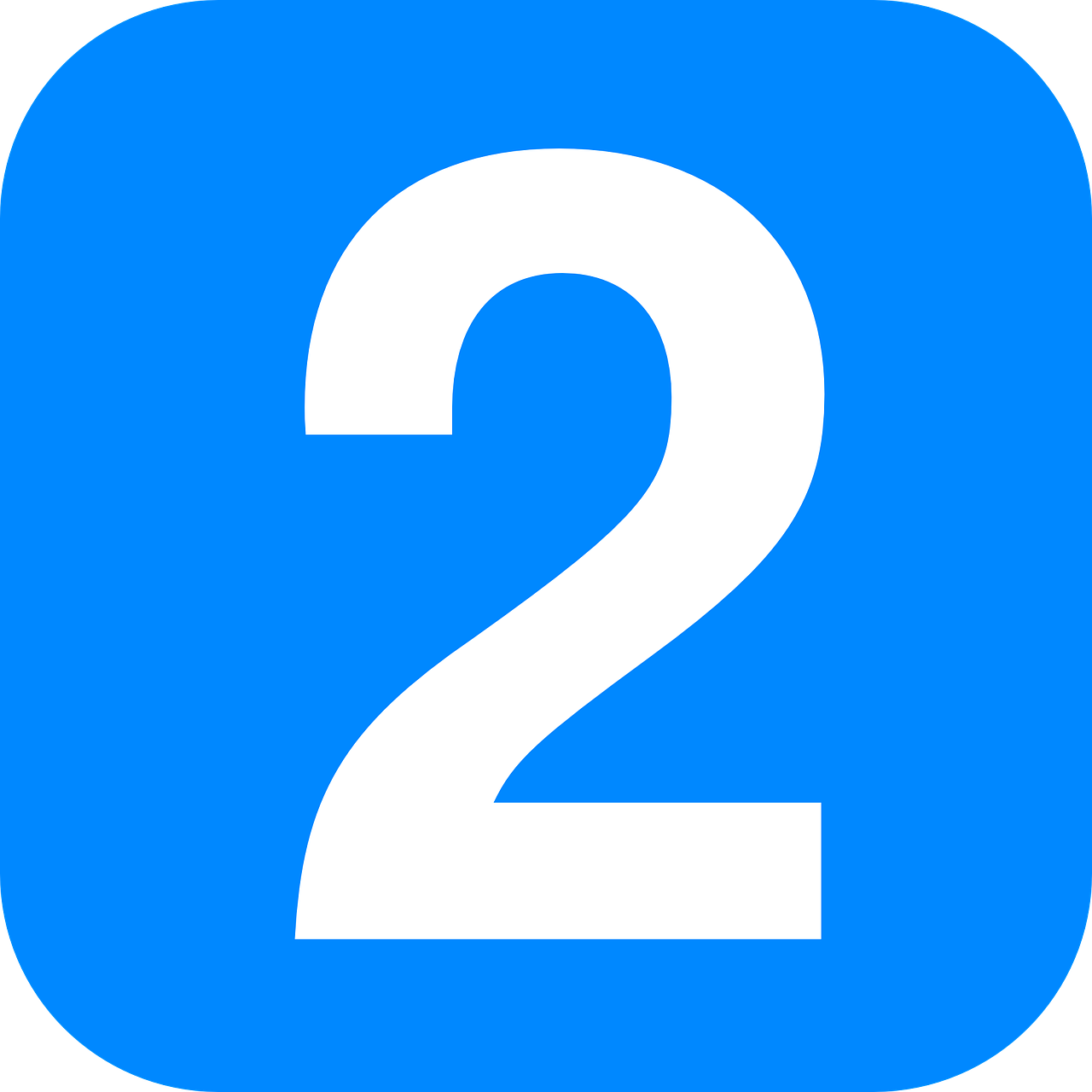 Listen and read the poem. Mathieu, le merveilleux
prononciation
Mathieu a deux yeux bleusIl n’a plus de cheveuxMais il est merveilleuxMathieu est courageuxIl n’est pas malheureuxMais il est très curieux
[Speaker Notes: Timing: 5 minutes

Aim: to practise oral production of SSC [eu] and [SFC].

Procedure:
Click to play the video from the beginning up to 28s (the first two verses) and ask pupils to follow along.
Play the extract again.
The third time, encourage pupils to read along as you play the clip.
Ask pupils to tell you the words they recognise. (deux, mais, il, est, courageux, heureux, curieux).
Clarify the meaning of the lines.

Translation:Matthew has two blue eyesHe has no hair (He no longer has any hair)
But he is marvellousMatthew is braveHe is not unhappyBut he is very curious

Link: https://www.youtube.com/watch?v=03F-BxFi3y0 Note: these two verses contain a lot of familiar language and structures but even in the first two verses there is unknown language.  For example, it is not until next week that pupils will learn avoir (to have) and it will be some time before we introduce negative structures.  However, we introduce this part of the poem here for pronunciation practise of [eu] and [SFC].

Frequency of unknown words and cognates:merveilleux [2209] œil (pl. yeux) [474] bleu [1216] plus [19] de [2] cheveu [2296] malheureux [2372]
Londsale, D., & Le Bras, Y.  (2009). A Frequency Dictionary of French: Core vocabulary for learners London: Routledge.]

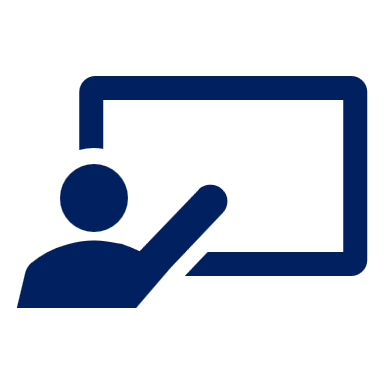 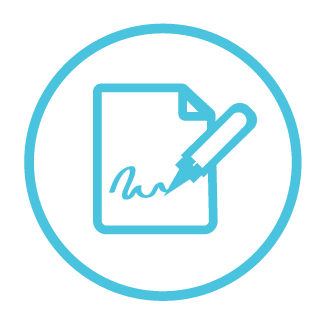 Follow up 5:
Écris.
Write a phrase stating the day of the week, and another to describe how you are.
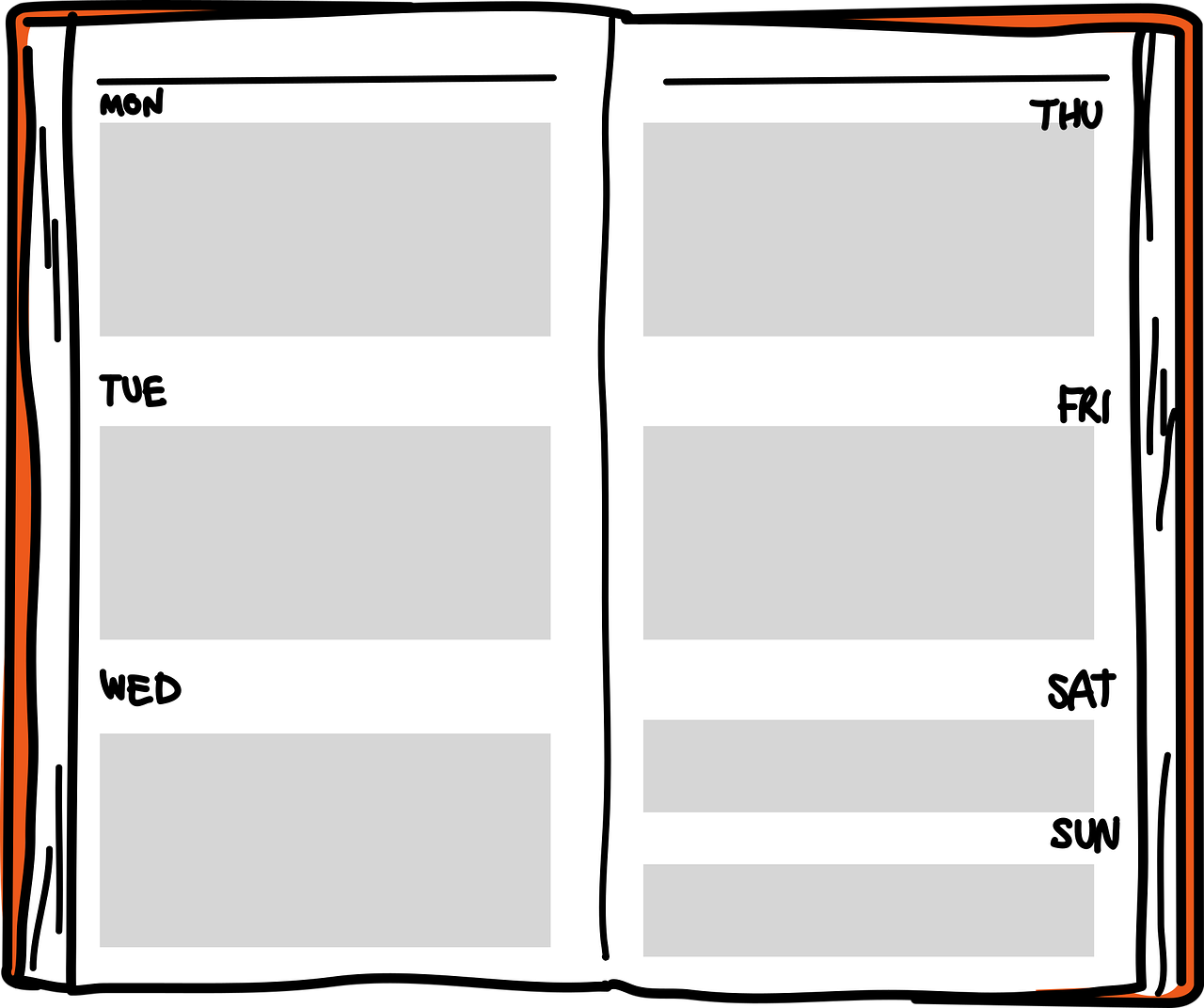 écrire
Aujourd’hui, c’est lundi.
The ending –euse shows that the diary writer is female.  How would you write curious in French if the writer were male?
Je suis curieuse.
[Speaker Notes: Timing: 10 minutes

Aim: to practise written production of the days of the week and different adjectives.

Procedure:
Pupils write a set of short statements, following the model: Aujourd’hui, c’est lundi. Je suis sérieux | sérieuse.]